Independent activity week 3
Independent activity – promote your video in a presentation – min. 3 mins!
Plan your presentation – create an outline with max. 20 key words (see next page)
Introduction: Start with a statement in which you motivate people to watch the video
Body: 
Include three arguments why people should watch the video. 
Include at least three linking words in the body.
Conclusion: Include at least one linking word in the conclusion.
Create a PowerPoint presentation with 5 slides
Find appealing pictures (without words) for each slide – conveying your message
Independent activity – outline presentation
Example powerpoint
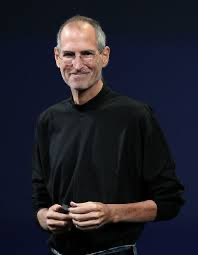 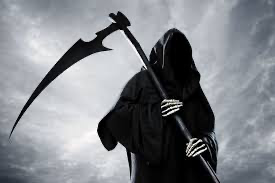 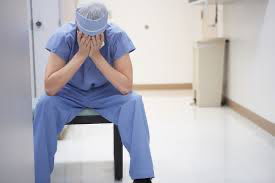 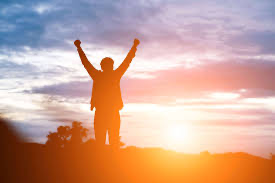 [Speaker Notes: Mind blowing
Pancreatic]
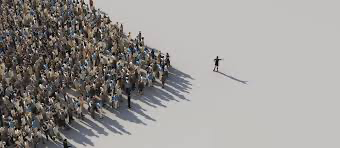 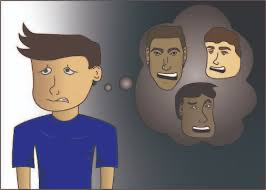 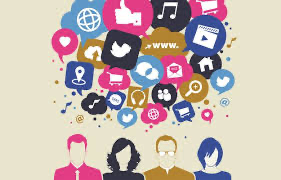 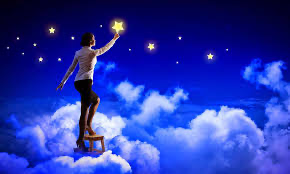 [Speaker Notes: Firstly own life, dreams
influences]
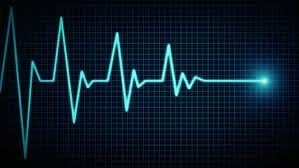 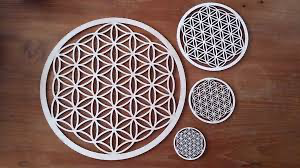 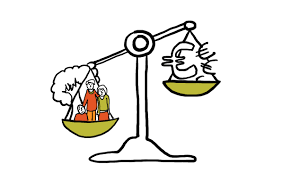 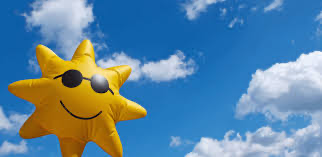 [Speaker Notes: Moreover differently last day]
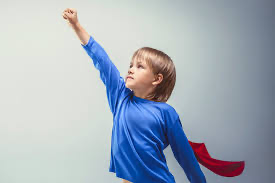 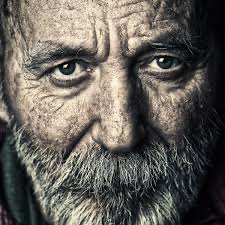 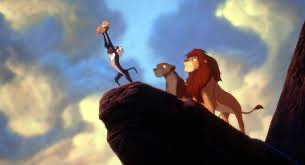 [Speaker Notes: Most importantly new - old]
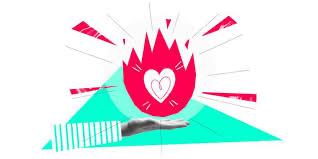 [Speaker Notes: In conclusion heart & intuition]